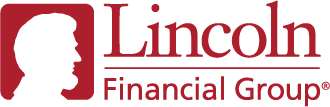 10-minuteSales Concept
Brought to you byLincoln Advanced Sales Solutions
Tax Bracket Maximization:
Leveraging the 24% tax bracket before the sunset of the Tax Cuts and Jobs Act
Not intended to be legal or tax advice. Clients should work with their tax professional.
Insurance products issued by:
The Lincoln National Life Insurance Company
LCN-4890848-080622
For financial professional use only. Not for use with the public.
©2022 Lincoln National Corporation
[Speaker Notes: [Greeting], my name is [name and title] with Lincoln Financial Distributors.

Most of the attention paid to the Tax Cuts and Jobs Act related to the significant increase in the estate tax applicable exemption. An overlooked part of the law also sunsetting on 12/31/25 in addition to a reduction in the applicable exemption are federal income tax rate increases. For those clients with more than adequate capital to fund retirement income, increasing their taxable income may make sense, especially if they want to maximize transfer of assets to the next generation.]
Tax Cuts and Jobs Act (TC&JA)sunsets 12/31/25
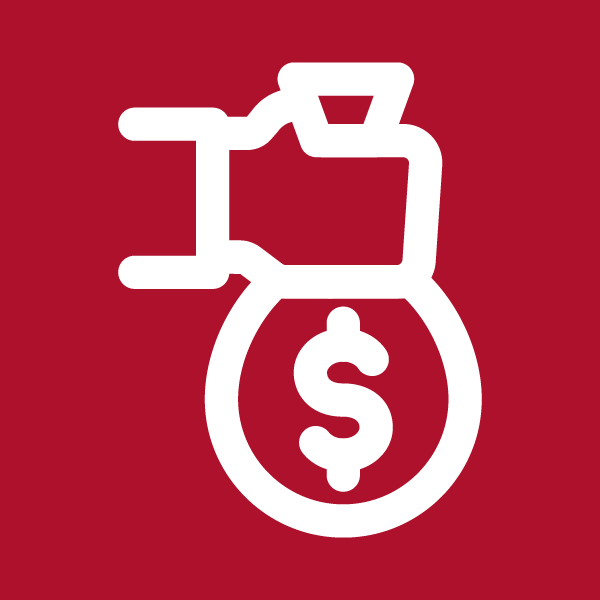 2024 Married Filing Jointly Federal Income Tax (FIT) 24% = taxable income of $383,900
2026 FIT at $383,900 = 33%
Opportunity for clients with significant net worth but live on low income to discount income taxes paid by heirs on their IRA transfer.
.
[Speaker Notes: Many clients overestimate their tax bracket, and no one wants to pay more income taxes. As such, this concept is somewhat counterintuitive. Recommending a client increase taxable income when they don’t need the money might sound odd. Let’s look at the current federal income tax rate for a couple (married filing jointly). These clients could have “taxable” income of up to $383,900 and remain in a 24% marginal tax bracket. Keep in mind this is “taxable” not gross income. Adding the standard deduction would push this figure to $413,100 of gross income. This same income after the sunset of the Tax Cuts and Jobs Act on 12/31/25 would increase to a 33% marginal bracket. This suggests a need to act on the part of some clients. Further, rates for single taxpayers can be higher than married filers on the same income, so acting while they can file jointly is also a call to action.]
Combine IRA transfer with income tax planning
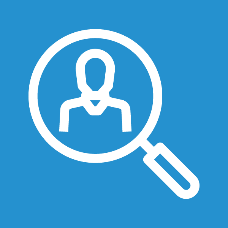 Case study with Lincoln WealthPreserve® 2 SIUL
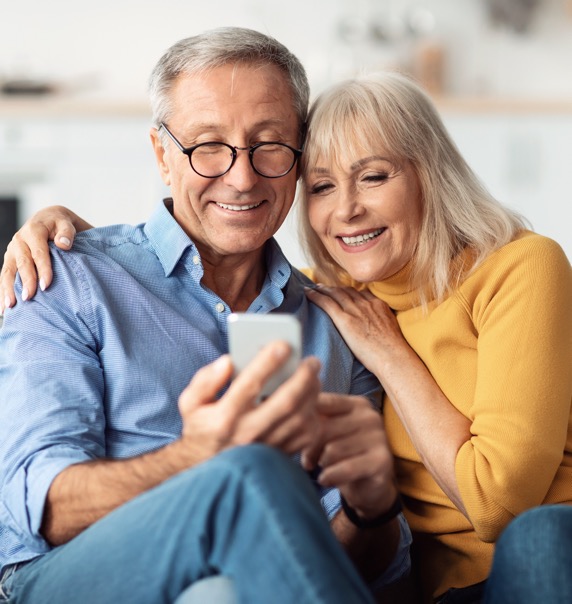 Leverage Income Tax Bracket
Current taxable income $283,000
Increase income from IRA ($4.4M) by $100,000
Net after-tax change: 
$76,000 (24% tax bracket/no state income tax)
$67,000 (33% tax bracket/no state income tax)
$76,000 years 1-2 + $67,000 years 3-10 purchases $1,643,000 of Lincoln WealthPreserve 2 Survivorship IUL guaranteed to age 91, carries for lifetime at 6%1
1At 0% crediting and guaranteed charges, policy lapses age 92 (year 22).
[Speaker Notes: Let’s look at a case for a male 70 and female 70 preferred clients with a net worth of $8,000,000. They live in a state with no estate tax; therefore, there are no transfer taxes other than on their IRA, which is worth $4,400,000. They are living on $20,000 per month from their investments and pensions, which is more than comfortable. Their net worth continues to grow but they don’t anticipate it ever being subject to federal estate taxes. They plan on leaving their estate to their two children living in states with an income tax. Both children are successful professionals. When shown that their children will have to pay income tax on the IRA entirely by the end of 10 years from inheritance, they are concerned as they thought that taxes were not an issue.

After analysis, the financial professional suggests they increase their income by $100,000 raising their taxable income to $383,000. They are concerned that this will push them into a much higher bracket, but actually, it remains at 24%. When shown that the net after-tax amount of $76,000 for 2 years and $67,000 (when their tax bracket increases to 33%) in the following 8 years will purchase a survivorship indexed universal life policy with $1,643,000 of death benefit, they are intrigued. 

We have focused our energies relative to the TC&JA on the reduction of the applicable exemption but for most clients, the real issue is the sunset of the income tax rates reverting to the 2017 table on 1/1/26. For these clients, there are two reasons to act now. The first is the sunset of the income tax provisions of the TC&JA. Our clients will see their tax rate increase from its current 24% to 33% on 1/1/2026. Additionally, the clients enjoy a 24% rate since they are married. If either were to pass away at some point, the survivor would find themselves in a 33% tax bracket. Therefore, the clients should act now.]
Combine IRA transfer with income tax planning
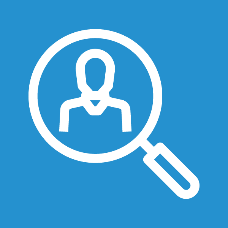 Case study with Lincoln WealthPreserve® 2 SIUL
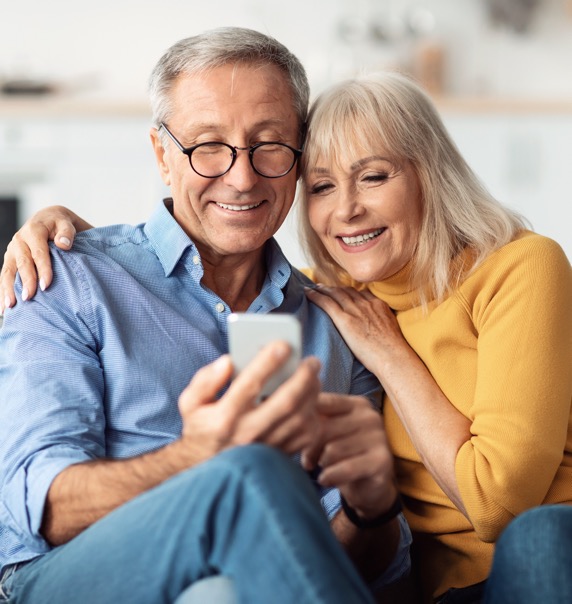 Leverage Income Tax Bracket
$1,643,000 death benefit for life at 6%, guaranteed to age 911
Transfer of $4,400,000 IRA to heirs in 37% tax bracket
SECURE Act liquidation by end of 10 years for nonspousal beneficiary 
Total premium outlay = $688,000
Tax of $1,628,000 paid with $688,000. $688,000/$1,628,000 = 42%
16% is an assumed, but not guaranteed, rate of return.
At 0% crediting and guaranteed charges, policy lapses age 92 (year 22).
[Speaker Notes: Even if we assume the children are in a combined federal and state income tax bracket of 37%, our clients are creating a bucket of tax-free dollars that their children can use to pay the tax on the $4.4M transfer. The total premium commitment of $688,000 creates the $1,643,000 to pay more than the $1,628,000 tax. $688,000/1,628,000 = 42% so in essence, they are paying the tax for the children at a 58% discount (the inverse of 42%).]
Combine IRA transfer with income tax planning
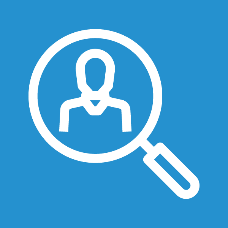 Case study with Lincoln WealthPreserve® 2 SIUL
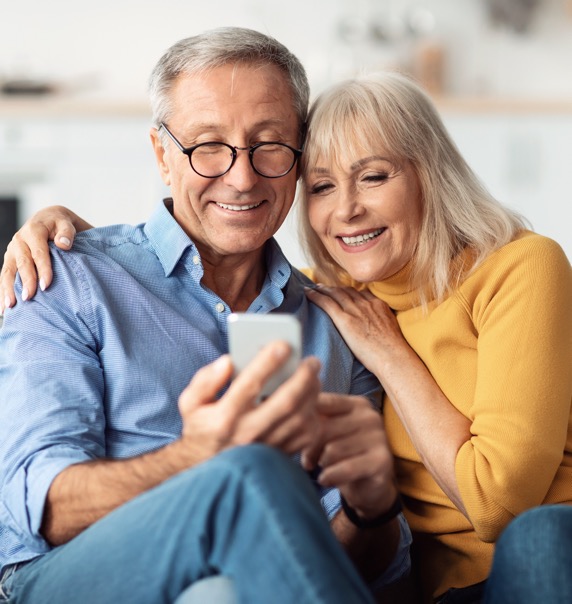 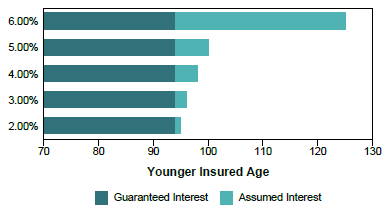 At 0% crediting and guaranteed charges, policy lapses age 92 (year 22).
[Speaker Notes: If we wanted to stress test the SIUL, assuming current charges and a 2% interest rate for the indexed account, coverage would still carry beyond life expectancy. If we increase the assumed interest rate to 3%, coverage carries beyond age 95.]
Additional planning opportunities
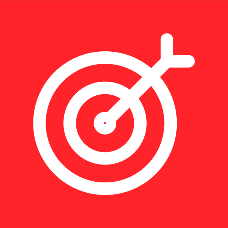 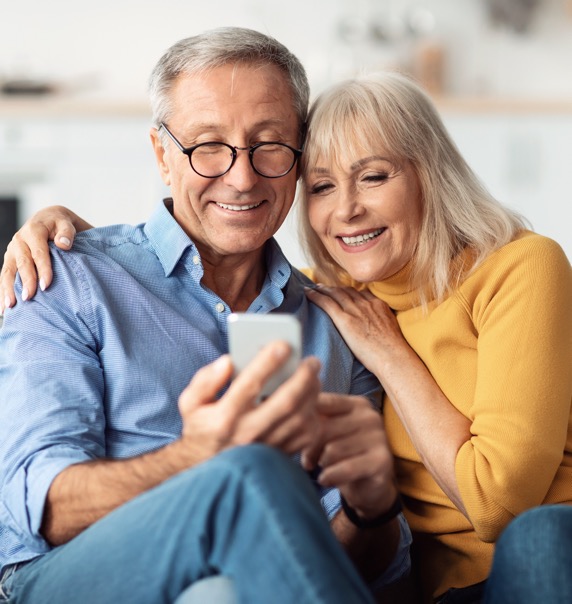 Spousal Roth conversion

Large IRAs

Charitable trusts
[Speaker Notes: Before we conclude, let’s talk about some additional planning opportunities for these clients:

1. Perhaps in our case, a husband with an IRA wishes to do financial and legacy planning through personal insurance payable to his spouse. At his death, his spouse has the option to execute a Roth Conversion or perhaps keep the IRA and use the proceeds for other needs.

2. In the case of a large IRA, perhaps the client would consider transferring ½ of their IRA to their children and ½ to their spouse. In this case, the heirs spread the first transfer over 10 years, assuming the IRA owner dies first, then a second 10 years at their spouse’s death. To accomplish this, they would purchase individual insurance on the IRA owner for the first transfer and survivorship coverage on the IRA owner and their spouse for the second transfer.

3. Some have wondered about strategies to defeat the 10-year maximum distribution. Perhaps the client, if charitably inclined, would consider transferring the IRA to a Charitable Remainder Annuity or Unitrust. Under the terms of the trust, the distribution could be for, say, 20 years, with the remaining value transferred to charity at the end of the term.]
How many clients do you have who ...
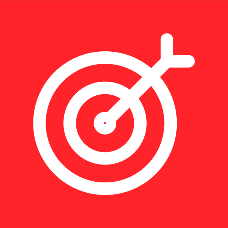 Target market
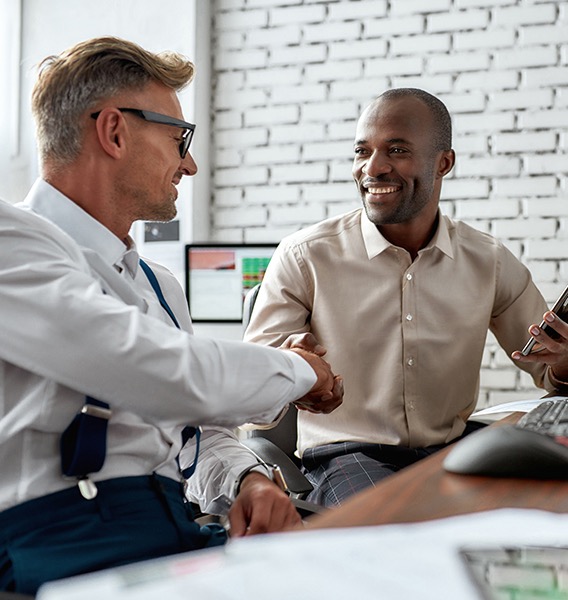 Have more than adequate assets for retirement income?

Have significant IRA assets that will pass to children?

Would like to learn how increasing income now may be advisable given scheduled income tax law changes?
[Speaker Notes: Given the time sensitivity of the sunset of the TC&JA plus many of these clients being married, time may be critical.  So … (read slide).

This presentation dealt with the federal income tax bracket of 24% and married clients. This concept works with higher brackets and single clients as well, although the discount is not as significant. At Lincoln, we can provide an analysis of the income tax consequences for the heirs through our SECURE Act presentation module.]
Thank You
Disclosures
Any tax information contained in this communication, while presented in good faith, is general in nature and is not intended to be a rendering of legal, accounting or tax advice and should not be used without the advice and guidance of a professional Tax Adviser. Furthermore, the information contained herein may not be applicable or suitable to an individual’s specific circumstances or needs and may require consideration of other matters.

Issuers:
The Lincoln National Life Insurance Company, Fort Wayne, IN
The Lincoln National Life Insurance Company does not solicit business in the state of New York, nor is it authorized to do so.

All guarantees and benefits of the insurance policy are subject to the claims-paying ability of the issuing insurance company. They are not backed by the broker-dealer and/or insurance agency selling the policy, or any affiliates of those entities other than the issuing company affiliates, and none makes any representations or guarantees regarding the claims-paying ability of the issuer.

In some states, contract terms are set out and coverage may be provided in the form of certificates issued under a group policy issued by The Lincoln National Life Insurance Company to a group life insurance trust. 

Distributor: 
Lincoln Financial Distributors, Inc., a broker-dealer.
Policies:
Lincoln WealthPreserve® 2 SIUL (2022) policy form ICC22-SUL6094 and state variations – not available in New York.
Lincoln SVULONE (2021) policy form ICC21-SVUL622/20-SVUL622/ICC21NLER-622/20NLER-622 and state variations. Not available in NY.

It is possible coverage will expire when either no premiums are paid following the initial premium, or subsequent premiums are insufficient to continue coverage.

Policy values will fluctuate and are subject to market risk and to possible loss of principal. Products, riders and features are subject to state availability. Limitations and exclusions may apply. Not for use in the state of New York.

Variable products: Policy values will fluctuate and are subject to market risk and to possible loss of principal. 
Variable products are sold by prospectuses, which contain the investment objectives, risks, and charges and expenses of the variable product and its underlying investment options. Read carefully before investing.
 Only registered representatives can sell variable products.